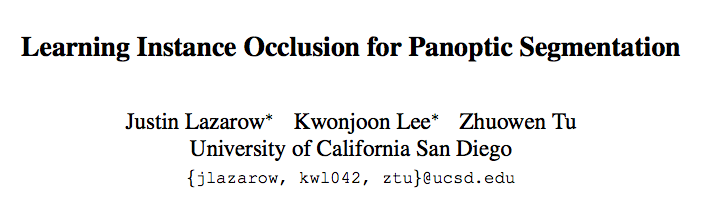 Motivation
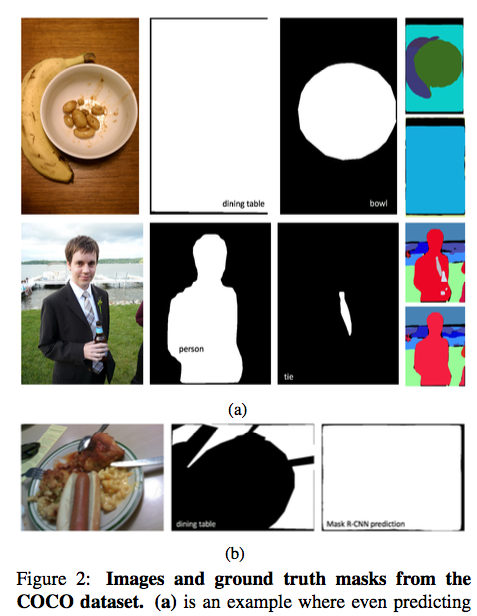 Instance ordering with detection confidence does not correlate well with natural occlusion relationship。

Add a branch that is tasked with modeling how two instance masks should overlap one another as a binary relation.
Motivation
Instance segmentation proposals are first sorted in order of decreasing detection confidence. 
If this is above a certain ratio τ (usually 0.5), this instance is entirely skipped in the output.
Otherwise, pixels in this mask that have yet to be assigned are assigned to the instance in the output.
Framework
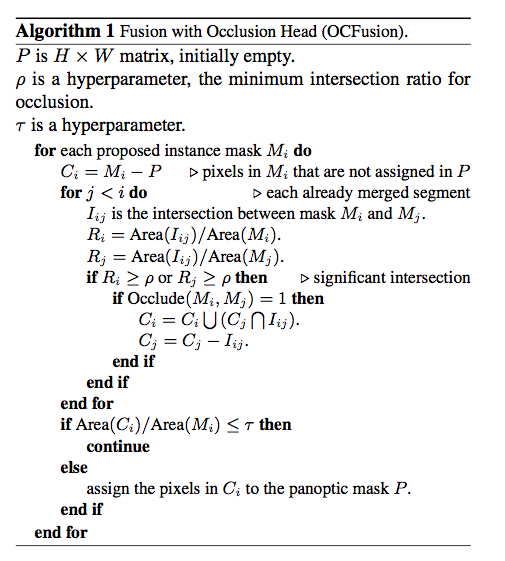 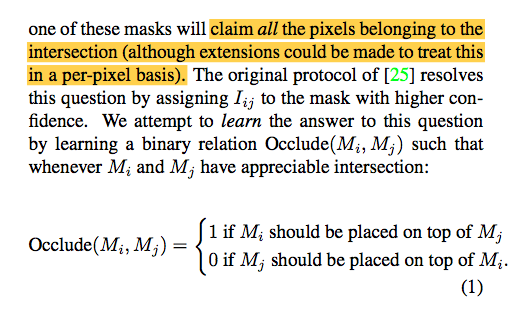 Framework
Results